Trygghetsarbete Sätra 				& Trygghetsplan Sätra
Björn Eriksson
Johan Larsson 
Babs Lindman
2022-02-25
Kontrollera belysning & förbättring av belysning & röjning eller gallring av växtlighet
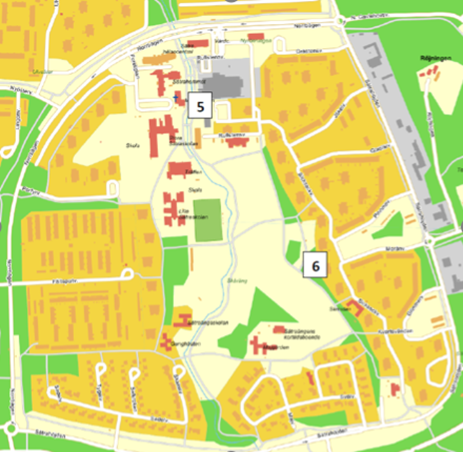 Kontrollera belysning & förbättring av belysning & röjning eller gallring av växtlighet
Genomlysning av trafiksituationer			&Fastighetsägares ansvar i Sätra centrum
Genomlysning av trafiksituationen 
Cykelväg som ansluter till Åkersbergsvägen/Vinbärsvägen; dålig och sprucken asfalt; åtgärdad
Avrinning från cykelväg vid övergångstället kring rondellen Norrbågen/Sätrahöjden; åtgärdad
Gång- och cykelvägnätet vid Rullstensvägen och familjecentralen; pågående
Fastighetsägares ansvar 
Kommunen sköter drift av Rullstensvägen och belysning ska vara åtgärdad. 
Rapatacs område; pågående; kvarstående frågor.
Belysning i stadsdelen ersätts med LED-armaturer
All belysning längs cykelbanorna i Sätra är bytt till LED-belysning med vitt ljus. Se bild. 
Även bytt belysning på Majvägen, Skårängsvägen och Svalvägen. 
Under 2022 kommer det bytas armaturer för 1 mkr på fler bostadsgator i Sätra.
Belysning på prioriterade platser
Tunnelbelysning
belysning är bytt i alla tunnlar. 
Vattentornet
åtgärdat.
Önskemål på ett stadsdelsnätverksmöte om belysning och grillplats vid pulkabacken
utförd. 
Övriga områden: Sätra centrum, övergångsställen och lekparker
pågående.
Skapa mötesplatser
Under 2022
Lekplats och hundrastgård på Södra Sätraängarna.

Fortsatt arbete
Lekplatser
Parkbänkar
Detaljplan för Sätra Centrum
Trygghetsarbete
Skolor, förskolor och fritidsgården – trygghetsskapande åtgärder
Skola fri från våld

Drogförebyggande åtgärder
Stöd och utbildning via BIG

Föräldrastöd
Familjecentral & Föräldraskapsutbildningen Trygghetscirkeln
Brottsförebyggande arbete
Väktare
Fortsätter 2022 & Första Insatsperson-resurs (FIP) vid brand

Övervakningskameror
En del av pågående studier

Lägesbilder
Flertal aktörer varannan vecka, veckovis och oftare vid behov.
Våldsförebyggande insatser
Agera tillsammans

Shanazi hjältar

Huskurage

Projekt för att förebygga könsstympning i Sätra
Kommunen informerar aktivt
Kommunens hemsida
https://www.gavle.se/kommunens-service/kommun-och-politik/samarbeten-projekt-och-sarskilda-satsningar/socialt-hallbarhetsprogram/trygghetsarbete-i-satra/

Vi tar tacksamt emot förslag!
TACK FÖR OSS!
Södra Sätraängarna Lekplats
Södra Sätraängarna Hundrastgård